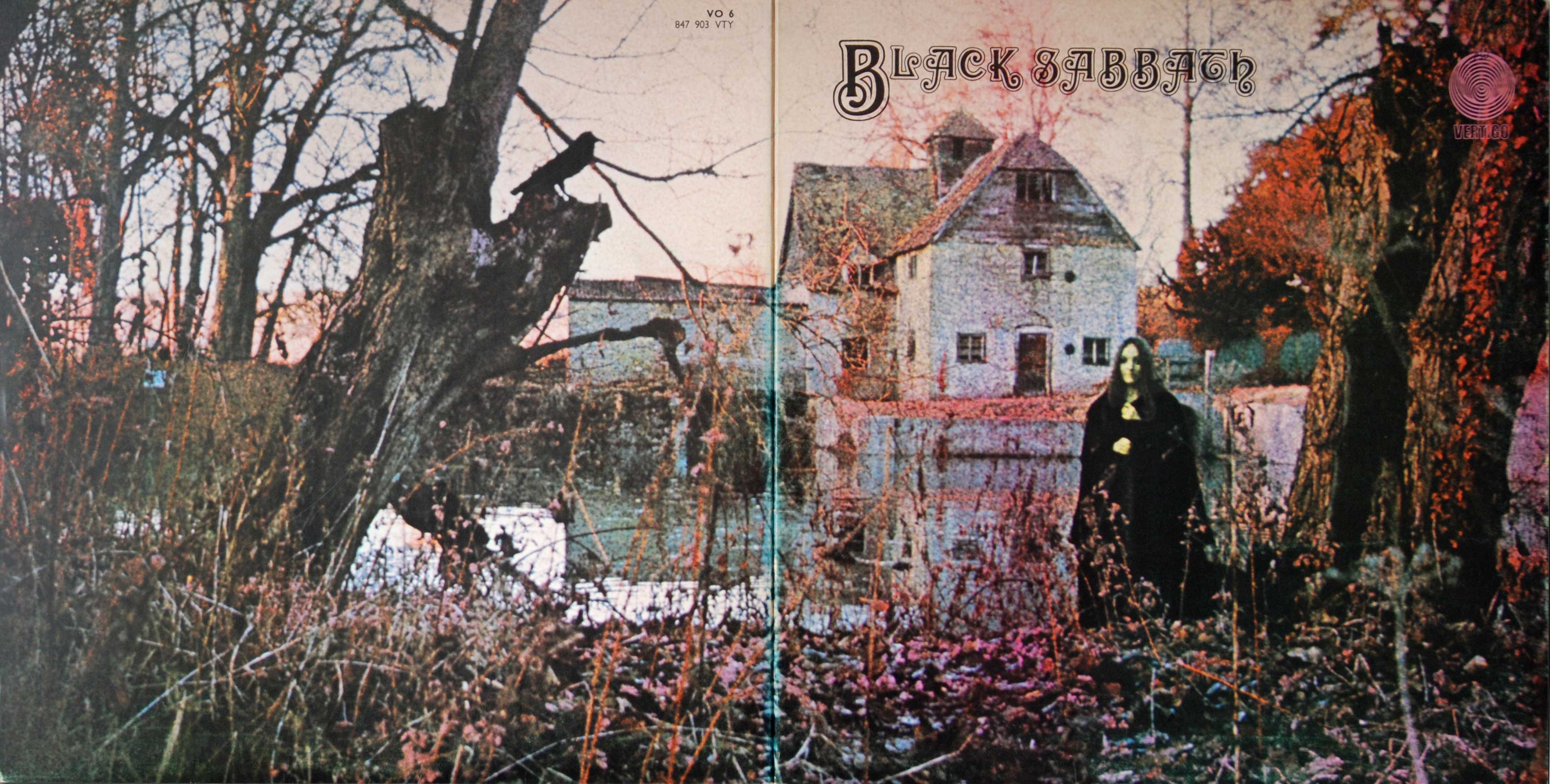 Polymorphic and Metamorphyc viruses
1
Such metamorphic creations will come very close to the concept of a theoretically undetectable virus



ZMIST OPPORTUNITIES, P. Ferrie & Peter Szor, VIRUS BULLETIN, 2001
2
Polymorphic Viruses
oligomorphic virus: dozens of decryptor variants during replication, 
polymorphic virus: millions of decryptors
Pattern-based detection of oligomorphic viruses is difficult, but feasible
Pattern-based detection of polymorphic viruses is infeasible
The first polymorphic virus was created for DOS in 1990, and called V2PX or 1260 (because it was only 1260 bytes!)
3
[Speaker Notes: An oligomorphic engine is generally used by a computer virus to generate a decryptor for itself in a way comparable to a simple polymorphic engine. It does this by randomly selecting each piece of the decryptor from several predefined alternatives. The pieces used to build the decryptor are usually too common to be detected with signatures. However, most oligomorphic viruses aren't able to generate more than just a few hundred different decryptors, so detecting them with simple signatures is still possible. Another method to detect an oligomorphic decryptor is to make a signature for each possible piece of code, group pieces that can substitute each other together and scan the file for a chain of decryptor pieces from alternating groups. Emulation may be used to detect the virus, but it can take more resources than necessary.]
The 1260 Virus (1989)
A researcher, Mark Washburn, wanted to demonstrate to the anti-virus community that string-based scanners were not sufficient to identify viruses
Washburn wanted to keep the virus compact, so he:
Modified the existing Vienna virus
Limited junk instructions to 39 bytes
Made the decryptor code easy to reorder
4
[Speaker Notes: 1260, or V2PX,[1][2] was a demonstration computer virus written in 1989 by Mark Washburn[3] that used a form of polymorphic encryption. Derived from Ralph Burger's publication of the disassembled Vienna Virus source code, the 1260 added a cipher and varied its signature by randomizing its decryption algorithm. Both the 1260 and Vienna infect .COM files in the current or PATHdirectories upon execution. Changing an authenticated executable file is detected by most modern computer operating systems.[4][5][6]]
Vienna Virus
Vienna is a DOS .com-infecting virus from the late 1980's. 
Its source code was published many times, accounting for its hundreds of variants.
it searches for .com files on the system and infects one of them. 
The seconds on the infected file's timestamp will read "62“
One of six to eight of the files will be destroyed when Vienna tries to infect them by overwriting the first five bytes with the hex character string "EAF0FF00F0", instructions that will cause a warm reboot when the program is run. 
These files will not actually contain the Vienna virus, they are just corrupted by it.
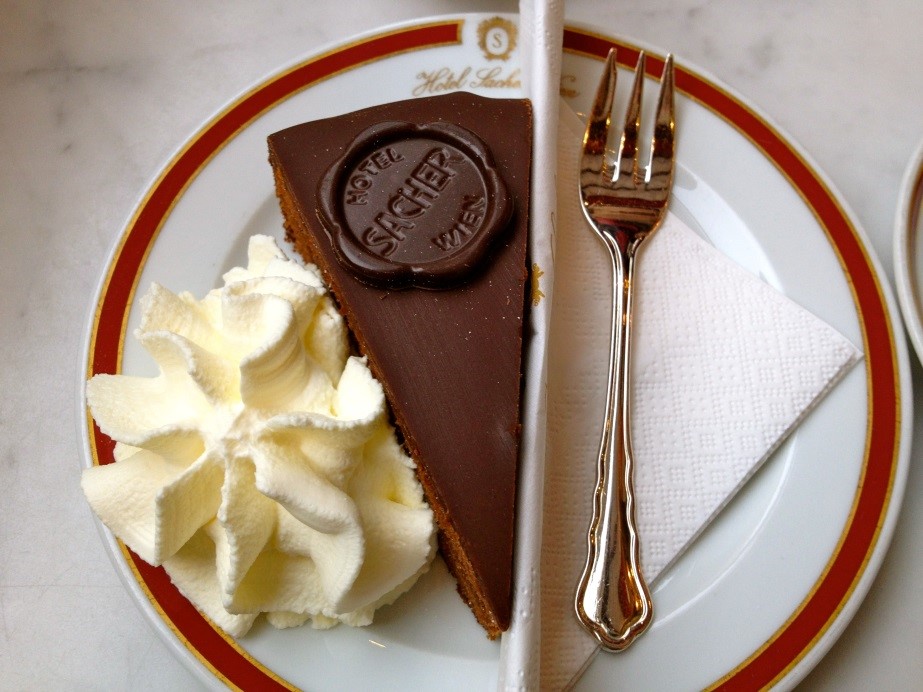 5
[Speaker Notes: e creator of the Vienna virus has never been revealed. Some sources say that the virus was created by Vienna high school student as an experiment. The first person to detect the virus was Franz Swoboda. Information was leaked that Swoboda received the virus from Ralf Burger, but Burger claimed that he received the virus from Swoboda. Ralf Burger did create a variant that caused the computer to hang rather than a reboot.
VariantsEdit]
The 1260 Virus Decryptor
; Group 1: Prolog instructions
mov ax,0E9Bh ; set key 1
mov di,012Ah ; offset of virus Start
mov cx,0571h ; byte count, used as key 2
; Group 2: Decryption instructions
Decrypt:
xor [di],cx ; decrypt first 16-bit word with key 2
xor [di],ax ; decrypt first 16-bit word with key 1
; Group 3: Decryption instructions
inc di ; move on to next byte
inc ax ; slide key 1
; loop instruction (not part of Group 3)
loop Decrypt 
; slide key 2 and loop back if not zero
; Random padding up to 39 bytes
Start: 
; encrypted virus body starts here
6
The 1260 Polymorphism
Sources of decryptor diversity:
Reordering instructions within groups
Choosing junk instruction locations
Changing which junk instructions are used
We will see that these variations are simple for the replication code to produce
Can we really produce millions of variants in a short decryptor, just using these simple forms of diversity?
7
Polymorphsim: reordering
The 1260 decryptor has three instruction groups, with 3, 2, and 2 instructions, respectively
The groups were defined to be the instruction sequences that could be permuted without changing the result of the decryption
i.e. there is no inter-instruction dependence among the instructions inside a group
So, the reorderings within the groups produce 3! * 2! * 2! = 24 variants
This gives a multiplicative factor of 24 to apply to all variants that can be produced using junk instructions
8
Polymorphism: junk locations
In a 2-instruction group, there are three locations for junk: before, after, and in between the two instructions
However, there are far more possibilities than these three locations, as each location can hold from zero to 39 instructions
39-byte junk instruction limit (imposed by virus designer)
Shortest x86 instructions take one byte; most take 2-3 bytes
Conservatively, we could say that the replicator will choose about 15 junk instructions that will add up to 39 bytes
11 locations are possible throughout the decryptor
The choosing of 11 numbers from 0-15, that add up to exactly 15, can be done in how many ways?
 1+10+(10+C(10,2))+(10+P(10,2)+C(10,3)) +(10+P(10,2)+C(10,2)+10+C(9,2)+C(10,4))+…… = 1+10+55+220+401+……
This gives a multiplicative factor of several thousand to apply to all variants that can be produced using junk instruction selection and decryptor instruction reordering
– So far, 24 * (several thousand) variants
9
Polymorphism: Junk Instruction Selection
How many instructions qualify as junk instruction candidates for this decryptor?
The x86 has more than 100 instructions
Each has dozens of variants based on operand choice, register renaming, etc.:
add ax,bx add bx,ax add dx,cx add ah,al
add si,1 add di,7 etc.
Immediate operands produce a combinatorial explosion of possibilities
Using only the registers that are unused by the decryptor will still produce hundreds of thousands of possibilities
 So, 24 * (several thousand) * (hundreds of thousands) of variants = 24 *10^3*10^2*10^3~24*10^8~2*10^9~ billion variants
10
Polymorphism in V2PX/1260
The 1260 virus: 
5 junk instructions in any one location, and 
by generating only a few hundred of the possible x86 junk instructions
That means it can produce a million or so variants rather than a billion
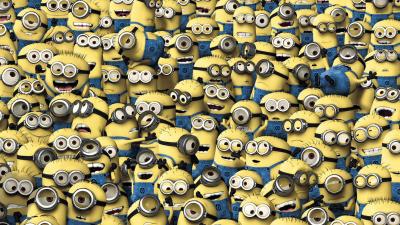 11
[Speaker Notes: A short (1260 byte) virus is still able to use polymorphism to achieve a million variants of the short decryptor code
Pattern-based detection is hopeless]
Register Replacement
The 1260 virus did not make use of another polymorphic technique: register replacement
If the decryptor only uses three registers, the virus can choose different registers for different replications
Another multiplicative factor of several dozen variants can be added by this technique
A decryptor of only 8 instructions can produce over 100 billion variants by the fairly simple application of four polymorphic techniques!
12
Mutation Engines
Creating a polymorphic virus that makes no errors in replication and always produces functional offspring is difficult for the average virus writer
Early in the history of virus polymorphism, a few virus writers started creating mutation engines, which can transform an encrypted virus into a polymorphic virus
The Dark Avenger mutation engine, also called MtE, was the first such engine (DOS viruses, summer 1991, from Bulgaria)
13
MtE Muation Engine
MtE was a modular design that accepted various size and target file location parameters, a virus, a decryptor, a pointer to the virus code to encrypt, a pointer to a buffer to write its output into, and a bit mask telling it what registers to avoid using
MtE relied on generating variants of code obfuscation sequences in the decryptor, rather than inserting junk instructions
There are many convoluted ways to compute any given number
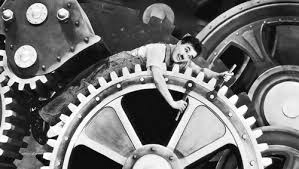 14
[Speaker Notes: The engine then generated the polymorphic wrapper code to surround the virus code and replicate it polymorphically]
MtE Decryptor Obfuscation
Can you follow the computation of a value into register BP below?
mov bp,A16Ch
mov cl,03h
ror bp,cl
mov cx,bp ; Save 1st mystery value in cx
mov bp,856Eh
or bp,740Fh
mov si,bp ; Save 2nd mystery value in si
mov bp,3B92h ; Put 3rd value into bp
add bp,si ; bp := bp+ 2nd mystery value
xor bp,cx ; xor result with 1st mystery value
sub bp,B10Ch ; BP now has the desired value
Many different obfuscated sequences can compute the same value into BP
15
Detecting polymorphic Viruses
Anti-virus scanners in 1990-1991 were unable to cope, at first, with polymorphic viruses
Soon, x86 virtual machines (emulators) were added to the scanners to emulate short stretches of code to determine if the result of the computations matched known decryptors
This spurred the development of the antiemulation techniques used in armored viruses
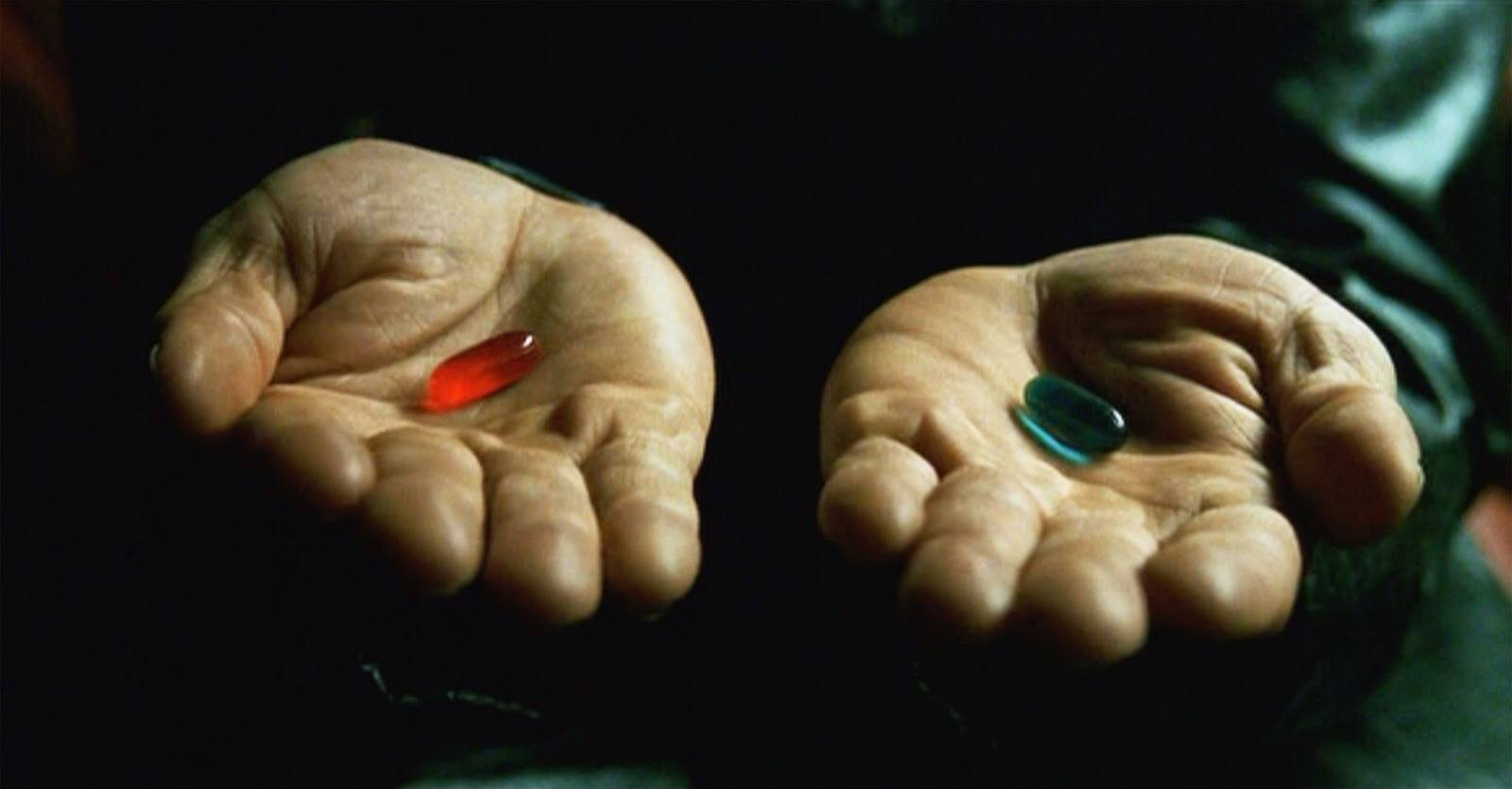 16
Detecting Polymorphic Viruses
The key to detection is that the virus code must be decrypted to plain text at some point 
However, this implies that dynamic analysis must be used, rather than static analysis, and anti-emulation techniques might inhibit the most widely used dynamic analysis technique
Some polymorphic viruses combine EPO techniques with anti-emulation techniques
Again, an SDT or a Phoenix Instrumentation Tool might be executed up to the point of decryption; then the virus body can be examined in the SDT memory or dumped by the instrumentation
17
Metamorphic Viruses
A metamorphic virus has been defined as a body-polymorphic virus; that is, polymorphic techniques are used to mutate the virus body, not just a decryptor
Metamorphism makes the virus body a moving target for analysis as it propagates around the world
The techniques used to transform virus bodies range from simple to complex
18
Source code Metamorphism
Unix/Linux systems almost always have a C compiler installed and accessible to all users
A source code metamorphic virus such as Apparition injects source code junk instructions into a C-language virus and invokes the C compiler
By using junk variables at the source code level, the bugs that afflict many polymorphic and metamorphic viruses at the ASM level (e.g. accidentally using a register that is implicitly used by another instruction and was not really available for junk code) are avoided
Because of differences in compiler versions, compiler libraries, etc., the resulting executable could vary across systems even if there were no source code metamorphism
19
.Net/MSIL Metamorphism
Windows systems do not always have a C compiler available
Windows systems with some release of Microsoft .NET installed will compile MSIL (Microsoft Intermediate Language) into the native code for that machine
A source code metamorphic virus can operate on MSIL code and invoke the .NET Framework to compile it
Probably a fertile field for viruses in the near future
The MSIL/Gastropod virus is one example
20
Early metamorphic Viruses
Very few on DOS, but the first was a DOS virus called ACG (Amazing Code Generator)
The code generator generated a new version of the virus body each time it replicated (thus it was metamorphic)
Although most metamorphic viruses use encryption, ACG did not
Being “body-polymorphic” is sufficient to avoid pattern-based detection
ACG was not too damaging, because DOS was already a dying operating system when it was released in 1997
This is a key difference between polymorphic and metamorphic viruses: the former all mutate the decryptor, the latter might not even have a decryptor
21
Early metamorphics:Regswap
Regswap was a Windows 95 metamorphic virus released in December, 1998
The metamorphism was restricted to register replacement, as in these two generations:
pop edx 
mov edi,0004h
mov esi,ebp 
mov eax,000Ch
add edx,0088h 
mov ebx,[edx]]
mov [esi+eax*4+1118],ebx etc.
pop eax
mov ebx,0004h
mov edx,ebp
mov edi,000Ch
add eax,0088h
mov esi,[eax]
mov [edx+edi*4+1118],esi
etc.
22
Detecting Regswap
Register replacement is not much of an obstacle to a hex-pattern scanner that allows the use of wild cards (don’t-cares) in its patterns:
The first two lines of the previous example, in hex, are:

5A 				58
BF04000000 		BB04000000

Only the hex digits that encode registers differ
If the scanner accepts wild cards, then both variants match 5?B?04000000
23
Module Permutation
Another metamorphosis of the virus body is to reorder the modules
Works best if code is written in many small modules
First used in DOS viruses that did not even use encryption of the virus body, as a technique to defeat early scanners
8 modules produce 8! = 40,320 permutations; however, short search strings (within modules) can still work if wild cards are used to mask the particular addresses and offsets in the code
24
Metamorphic Build-and-execute
The Zmorph metamorphic virus appeared in early 2000 with a unique approach
Many small virus code subroutines are added at the end of a PE file
They form a call chain among themselves
Each is body-polymorphic (metamorphic)
Each builds a little virus code on the stack
Execution is then transferred to the stack area when the building is complete 
Payload is not visible inside the virus in normal patterns for a scanner
Emulators are used to detect Zmorph, as well as many other metamorphic viruses
25
[Speaker Notes: l formato Portable Executable (PE) è un formato di file per file eseguibili, file oggetto, librerie condivise e device drivers, usato nelle versioni a 32-bit e 64-bit del sistema operativo Microsoft Windows. Il termine "portable" si riferisce alla versatilità del formato per numerose architetture differenti. Il formato PE è praticamente una struttura dati che incapsula le informazioni necessarie al loader di Windows per gestire il codice eseguibile.Ciò include la risoluzione delle dipendenze dalle librerie condivise, tabelle di import ed export delle API, dati per la gestione delle risorse e dati thread-local storage (TLS). Sui sistemi operativi della famigliaWindows NT, il formato PE è usato per EXE, DLL, OBJ, SYS (driver dei dispositivi), OCX (controlli ActiveX) e altri tipi di file. Le specifiche EFI (Extensible Firmware Interface) stabiliscono che il formato PE è il formato eseguibile standard in ambienti EFI.
Il formato PE è una versione modificata del formato COFF di Unix. Infatti molto spesso viene anche chiamato PE/COFF.
Sul sistema operativo Windows NT, PE supporta correntemente le architetture IA-32, IA-64 e x86-64 (AMD64/Intel64). Prima di Windows 2000, Windows NT (e quindi PE) supportava le architetture MIPS, DEC Alpha e PowerPC. A causa del fatto che PE è usato anche su Windows CE, continua a supportare numerose varianti delle architetture MIPS, ARM (incluso Thumb) e SuperH.]
Metamorphic engines
A metamorphic engine is a code replicator that has evolutionary heuristics built in:
Change arithmetic and load-store instructions to equivalent instructions
Insert junk instructions
Reorder instructions
Change built-in constants to computed values
Built-in constants are particularly important to pattern-based scanners, so a metamorphic engine that can mutate constants from one generation to the next makes pattern-based static analysis difficult or impossible
26
Metamorphic engine Example
The Evol virus of July, 2000
Compare a code snippet from two generations, after several generations of evolution:
mov dword ptr [esi],55000000h ; 1st generation
mov dword ptr [esi+0004],5151EC8Bh ; 1st generation
…
mov edi,55000000h ; 2nd gen., constant not changed yet
mov dword ptr [esi],edi
pop edi ; junk
push edx ; junk
mov dh,40h ; junk
mov edx,5151EC8Bh ; constant not changed yet
push ebx ; junk
mov ebx,edx
mov dword ptr [esi+0004],ebx
27
Evol Example cont.
later generation shows the constant mutation starting:
mov ebx,5500000Fh ; 3rd gen., constant has not changed
mov dword ptr [esi],ebx
pop ebx ; junk
push ecx ; junk
mov ecx,5FC0000CBh ; constant has changed
add ecx,F191EBC0h ; ECX now has original constant value
mov dword ptr [esi+0004],ecx
As it replicates, the metamorphic engine makes just a few changes each generation, but the AV scanner code patterns change drastically
Eventually, all constants will be mutated many times
28
Metamorphic Instruction Permutation
The Zperm virus family used a method known from a DOS virus: reorder individual instructions and insert jumps to retain the code functionality
Look at three generations of Zperm pseudocode:
jmp Start 
Instr4 
Instr5 
jmp End 
junk 
Start:
Instr1
Instr2
jmp Instr3
junk
Instr3
jmp Instr4
junk
End:
jmp Start
Instr3
Instr4
jmp Instr5
junk 
Instr5
jmp End
Start:
Instr1
jmp Instr2
junk
Instr2
jmp Instr3
junk
End:
jmp Start Instr2 
jmp Instr3 junk 
Instr3 
jmp Instr4 junk Instr5 jmp End 
Start: 
Instr1 
jmp Instr2 Instr4 
jmp Instr5 End:
29
Instruction Permutation Detection
Standard AV software uses an emulator to detect the effect of the code, rather than trying to statically analyze it
A Phoenix Analysis Tool, or an SDT, could make use of existing compiler transformations to simplify the jump chain into straight-line code
If the virus used no other metamorphic technique besides permutation, it could then be recognized by patterns
However, Zperm and related viruses also use instruction replacement, junk instruction insertion, etc. to be truly metamorphic even after jump chains are straightened
30
zmist
Da «Zmist opportunities», Peter Ferrie & Peter Szor, VIRUS BULLETIN MARCH 2001
31
INTRO…
«Many of us will not have seen a virus approaching this complexity for a few years. We could easily call Zmist one of the most complex binary viruses ever written.» (Peter Ferrie & Péter Ször)
Zmist is a little bit of everything: 
an entry point obscuring virus + metamorphic + randomly uses an additional polymorphic decryptor
This virus supports a new technique: code integration.
The Mistfall engine contained in it is capable of decompiling Portable Executable files to its smallest elements, requiring 32 MB of memory. 
Zmist will insert itself into the code: it moves code blocks out of the way, inserts itself, regenerates code and data references, including relocation information, and rebuilds the executable. 
This is something never seen before in previous viruses.
32
[Speaker Notes: In order to recive control a virus can modify an executable in several ways:
Modifying the entry-point field making it point to the virus code
Inserting a jump to the virus over the programs code
The first way is easy, but almost every decent antivirus nowadays will mark infected files as suspicious.
The reason? A file whose entry-point is outside code section is, at last, suspicious.
The second way is a bit more complex. The virus can overwrite the first instruction (the one pointed by the entry-point field in file header) with a jump or call to itself. Cabanas virus uses this method.
Using the second way the virus will fool some antivirus, but some others still report the suspicious flag while scanning.
The reason? The antivirus looks at the code on the file entry-point and detects a jump or call outside code section.
We can generate some random instructions before the jump or call to virus code. If the antivirus just look at first instruction it will fail on detecting the jump to virus.
Marburg and Parvo viruses uses this method, but now this is not enough. Some antivirus can trace through this garbage code and can find the jump outside the code section, reporting the suspicious flag again.
Solution? We have to inject a jump or call to our virus inside host code, but far away of the file entry-point.
To do this we can emulate each instruction until we find a save place.
But wait! There is no real need for writing a debugger-like virus. We can take advantage of the PE structure in order to fast-scan the file looking for a place to insert a jump or call to virus code.]
…INTRO
Zmist occasionally inserts jump instructions after every single instruction, each of which point to the next instruction.
Zmist is clearly the perfect anti-heuristics virus.
Inizialisation:
Zmist does not alter the entry point of the host, it merges itself with the existing code
If the virus does run, it will immediately launch the host as a separate process, and hide the original process until the infection routine completes.
33
Direct Action Infection
After launching the host process, Zmist will check if there are at least 16 MB of physical memory installed and that it is not running in console mode
If these checks pass, then it will 
allocate several memory blocks, including a 32 MB area for the Mistfall workspace, 
permutate the virus body, and 
begin a recursive search for Portable Executable .EXE files.
in the Windows directory and all subdirectories, 
the directories referred to by the PATH environment variable, then
 all fixed or remote drives from A to Z.
34
Permutation
The permutation is fairly slow because it is done only once per infection of a machine. 
instruction replacement, 
reversing of branch conditions, 
register moves replaced by push/pop sequences,
alternative opcode encoding, 
xor/sub and or/test interchanging, and 
garbage instruction generation. 
The same engine, Real Permutating Engine (RPME), is used in several viruses including W95/Zperm, also written by Zombie.
35
Infection of portable Executable Files
A file is considered infectable if 
it is smaller than 448 KB, 
it begins with ‘MZ’, 
it is not infected already (the infection marker is ‘Z’ at offset 0x1C in the MZ header – this field is notgenerally used by Windows applications), and 
it is a Portable Executable file.
36
[Speaker Notes: The DOS MZ executable format is the executable file format used for .EXE files in DOS.
The file can be identified by the ASCII string "MZ" (hexadecimal: 4D 5A) at the beginning of the file (the "magic number"). "MZ" are the initials of Mark Zbikowski, one of the developers of MS-DOS.[1]
The MZ DOS executable file is newer than the COM executable format and differs from it. The DOS executable header contains relocation information, which allows multiple segments to be loaded at arbitrary memory addresses, and it supports executables larger than 64 KiB; however, the format still requires relatively low memory limits. These limits were later bypassed using DOS extenders.
The environment of an EXE program run by DOS is found in its Program Segment Prefix.]
…Infection of portable Executable Files…
1/10 -> only jumps instructions and the file will not be infected. 
1/10 -> the file will be infected by an unencrypted copy of the virus; 
otherwise, the file will be infected by a polymorphically encrypted copy.
37
…Infection of portable Executable Files…
The infection process is protected by Structured Exception Handling.
Rebuild exec
Original file deleted
Infected file replace original file
if an error occurs the original file is lost.
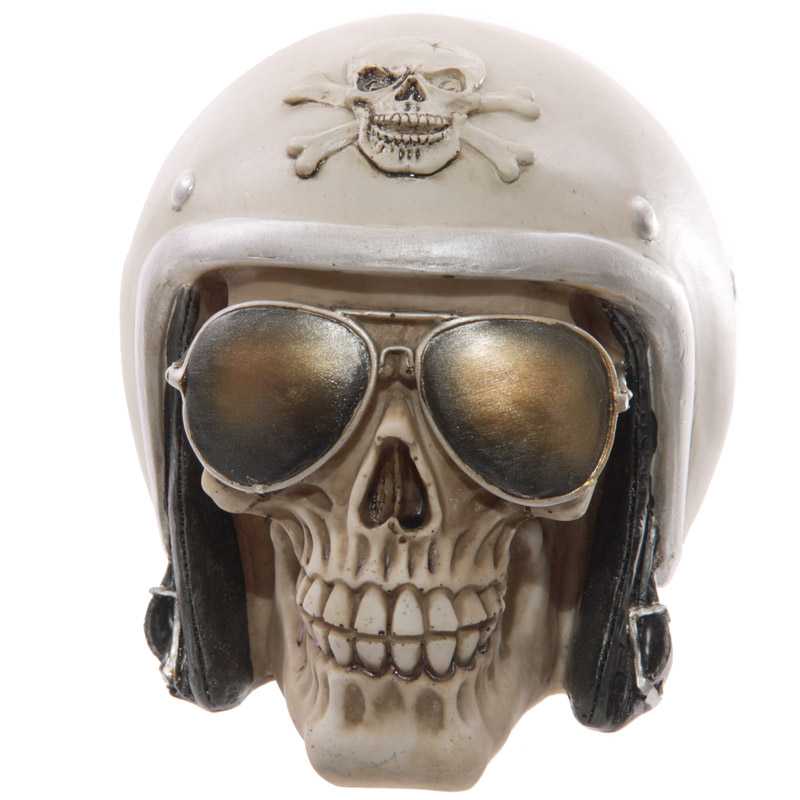 38
…Infection of portable Executable Files…
The polymorphic decryptor consists of ‘islands’ of code that are integrated into random locations throughout the host code section and linked together by jumps




The polymorphic decryptor uses absolute references to the data section, but the Mistfall engine will update the relocation information for these references too.
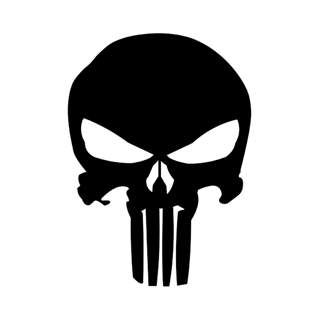 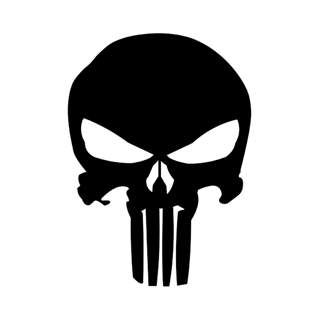 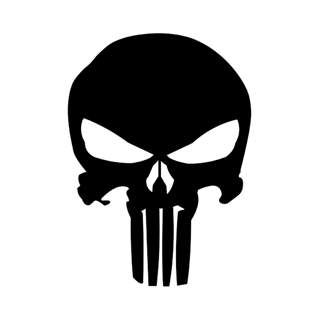 39
[Speaker Notes: The decryptor integration is performed in the same way as for the virus body integration – existing instructions are moved to either side, and a block of code is placed in between them.]
…Infection of portable Executable Files…
An anti-heuristic trick for decrypting the virus code: 
no making the section writable in order to alter its code directly, 
host requirement: as one of the first three sections, a section containing writable, initialised data. 
The virtual size of this section is increased by 32 KB, large enough for the decrypted body + variables used during decryption. 
The virus decrypts code directly into the data section, and transfer control to there. 
If such a section cannot be found, then the virus will infect the file without using encryption.
40
…Infection of portable Executable Files…
The decryptor will receive control in one of four ways: 
via an absolute indirect call (0xFF 0x15), 
a relative call (0xE8), 
a relative jump (0xE9), 
or as part of the instruction flow itself. 
an island of the decryptor is simply inserted into the middle of a subroutine, somewhere in the code (including before the entry point).
If one of the first three methods is used, the transfer of control will usually appear soon after the entry point.
41
…Infection of portable Executable File…
All used registers are preserved before decryption and restored afterwards, so the original code will behave as before. 
Zombie calls this last method ‘UEP’, perhaps an acronym for Unknown Entry Point, because there is no direct pointer anywhere in the file to the decryptor.
42
Double keys
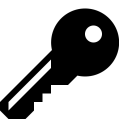 1st RANDOM KEY
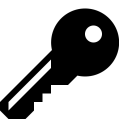 final RANDOM KEY
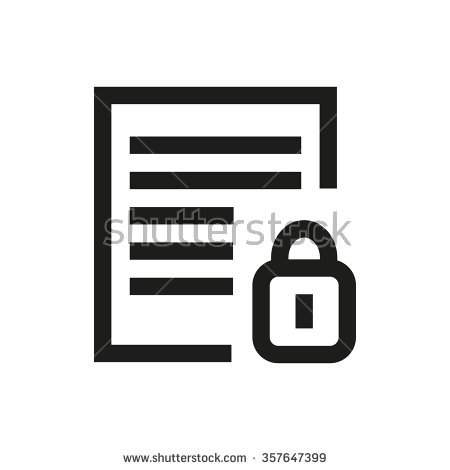 ADD/SUB/XOR
ADD/SUB/XOR
Encrypted virus
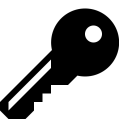 2nd RANDOM KEY
Virus Body
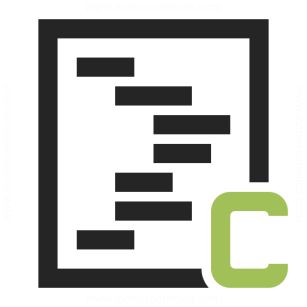 In between the decryption instructions are various garbage instructions, using 
a random number of registers, and 
a random choice of loop instruction, 
all produced by the Executable Trash Generator engine (ETG), also written by Zombie.
43
Code Integration…
The integration algorithm requires that the host has fixups, in order to distinguish between offsets and constants.
However, after infection, the fixup data are not required by the virus. Therefore, though it is tempting to look for an approximately 20 KB long gap in the fixup area, which would suggest that the virus body is located there, it would be dangerous to rely on this during scanning.
44
… Code Integration…
If another application (such as one of an increasing number of viruses) were to remove the fixup data, then the infection will be hidden. 
The algorithm also requires that the name of each section in the host is one of the following: CODE, DATA, AUTO, BSS, TLS, .bss, .tls, .CRT, .INIT, .text, .data, .rsrc, .reloc, .idata, .rdata, .edata, .debug, DGROUP.
45
…Code Integration…
A block of memory is allocated which is equivalent to the size of the host memory image, and each section is loaded into this array at the section’s relative virtual address.
 The location is noted of every interesting virtual address (import and export functions, resources, fixup destinations, and the entry point), and then the instruction parsing begins. 
This is used in order to rebuild the executable.
46
… Code Integration…
When an instruction is inserted into the code, all following code and data references must be updated. 
Some of these references might be branch destinations, and in some cases the size of these branches will increase as a result of the modification. 
When this occurs, more code and data references must be updated, some of which might be branch destinations, and the cycle repeats.
47
[Speaker Notes: Fortunately – at least from Zombie’s point of view – this regression is not infinite, so that while a significant number of changes might be required, the number is limited.]
…Code Integration…
The instruction parsing consists of identifying the type and length of each instruction. Flags are used to describe the types, such as instruction is an absolute offset requiring a fixup entry, or instruction is a code reference, etc. 
There are cases where an instruction cannot be resolved in an unambiguous manner to either code or data. In that case, Zmist will not infect the file.
48
… Code Integration
After the parsing stage is completed, the mutation engine is called, which inserts the jump instructions after every instruction, or generates a decryptor and inserts the islands into the file.
 Then the file is rebuilt, the relocation information is updated, the offsets are recalculated, and the file checksum is restored. 
If there are overlay data appended to the original file, then they are copied to the new file too.
49
Conclusion
A few years ago several anti-virus researchers claimed that algorithmic detection had no future. 
We would like to take this opportunity to turn that around, by claiming that virus scanners will have no future if they do not support algorithmic detection at the database level.
50